Prezentace bakalářské práce
Optimalizace zásob výrobního podniku
Jiří Zbořil
Cíl práce
Cílem této práce je podat návrhy na řešení problematiky týkající se logistického řízení firmy, konkrétně optimalizaci a řízení zásob ve vybrané společnosti, dále u vybrané skupiny zásob stanovit takové množství, které by společnost minimálně finančně a prostorově zatížilo, ale současně neohrozilo plynulost výrobního procesu při případném výpadku dodávky materiálu, tj. návrh optimalizace a řízení zásob ve vybrané společnosti.
Fishballs s.r.o.
Výroba návnad a krmiv pro sportovní rybolov
Dodávání produktů do velkoobchodů na globálním trhu
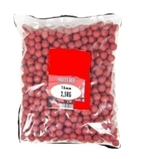 Výzkumné otázky
Dokáže společnost optimalizovat materiálový tok v podniku zavedením některé logistické technologie?

Sníží se náklady na držení zásob podniku při využití optimalizační technologie?
Metody optimalizace zásob a nákladů
Metoda ABC
 Identifikace klíčových položek zásob

Pro suroviny kategorie A definovat:
	průměrnou zásobu dané suroviny na skladě
	optimální dodávkový cyklus 
	velikost ročního nákupu
Výsledky a navrhovaná opatření
Výsledky a navrhovaná opatření
ORGANICKÁ ROZPOUŠTĚDLA

Z výpočtu je zjištěn optimální dodávkový cyklus, velikost průměrné zásoby na skladě a velikost ročního nákupu.

Bylo navrženo opatření snižující náklady na dopravu.
Vysoká počáteční investice,
Vysoká finanční aktiva vázaná na držení velkého množství rozpouštědel
Výsledky a navrhovaná opatření
PŠENIČNÁ MOUKA

Optimální dodávkový cyklus, 
velikost průměrné zásoby na skladě, 
velikost ročního nákupu.

Návrh řízení nákupu metodou Just in Time.
Výsledky a navrhovaná opatření
ZAVEDENÍ SYSTÉMU KANBAN

Minimalizace prostojů linky způsobených nedostatkem materiálu ve výrobním skladu

Snazší inventura jednotlivých skladových položek
DĚKUJI ZA POZORNOST
Doplňující dotazy - VEDOUCÍ PRÁCE
Budou Vámi navržená řešení ve firmě aplikována?
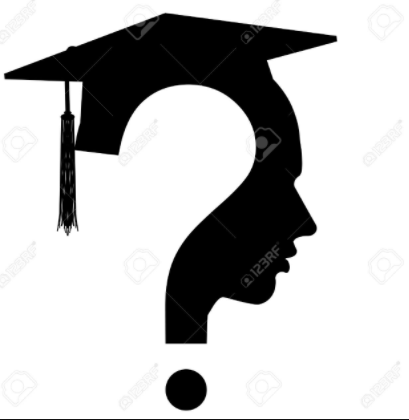 Doplňující dotazy – OPONENT
Vysvětlete, proč jste si pro splnění cíle Vaší bakalářské práce (optimalizace zásob) vybral právě metodu ABC?
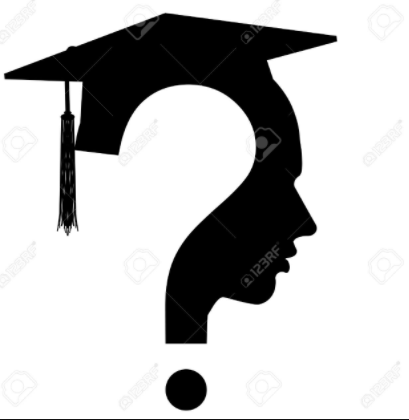